Úvod do studia jazyka  9. slovotvorba. Obohacování slovní zÁsoby. VýznaM lexikální vs. slovotvorný
22. 11. 2022 + 6. 12. 2022
Obohacování slovní zásoby
- slovotvorba – tvoření formálně i významově nových slov ze slov již existujících
minisukně ← sukně, počítač ← počítat , tvítovat ← tvít (tweet), tunelář ← tunel, AMU ← Akademie múzických umění, kořínek ← kořen) 

Další způsoby patří do okruhu zkoumání lexikologie
- sémantické tvoření – vznik nových významů již existujících slov na základě metafory, metonymie, rozšiřování významu (generalizace) apod.: 
zlato ← zlato(„drahý člověk“ – tatínek je naše zlato), tunel ← tunel („podvodná finanční operace, jejímž cílem je odčerpat majetek z podniku, banky apod.“)…
- vytváření víceslovných pojmenování – frazémů a sousloví: vysoká škola, obchodní dům, vzít nohy na ramena, chrám konzumu, hlídací pes demokracie, běh na dlouhou trať, 
- přejímání výrazů z jiných jazyků: like, lajk ← like, stream, hipster
Slovotvorný Význam
Slovotvorný význam = význam odvoditelný z formy (struktury) slova
kočička → malá kočka; pracovna → místnost/ místo, kde se pracuje; posunovač → 1. někdo, kdo posunuje/ 2. něco, co je určeno k tomu, aby posunovalo; číslovat → opatřovat čísly; nohatý → mající nápadné, velké, dlouhé nohy; popelář → někdo, kdo zachází s popelem; smaženka → něco, co vzniklo smažením
 
Význam slovotvorný vs. lexikální: čím se liší?
hasič vs požárník (stejný lexikální význam, slovotvorný význam se liší: zákl. slova hasit X požár)
mýdlo vs. umývadlo (různý lexikální význam, slovotvorný význam je takřka týž: prostředek / nástroj k mytí, umývání – sufix -dlo)

■ někdy se význam slovotvorný shoduje s lexikálním (pracovna, číslovat), častěji však dochází v procesu lexikalizace k různým posunům (zúžení či rozšíření významu, zastření motivace…): „např. pokrývač neoznačuje každého, kdo něco pokrývá, ale jen toho, kdo pokrývá a opravuje střechy“ (ESČ) + další význam, že „pokrývá“ svým jménem práci jiného, kdo je nežádoucí (v minulém režimu)
 smaženka není cokoli smaženého, ale zcela určitý pokrm (X smažák, smaženice: podobný význam slovotvorný)
 popelář dnes už nezachází s popelem
Motivovanost – nemotivovanost slova
■ srov. též slova „popisná“  (motivovaná) a „značková“ (nemotivovaná) 
   Vilém Mathesius, Řeč a sloh – příklady palírna a  okřín – literatura ke zkoušce

Co je to okřín ? Slovo nemotivované – značkové: význam nelze z formy odvodit

Co je to palírna? Slovo motivované – popisné: forma poskytuje vodítko při odvozování významu (pálit + místo, kde se něco dělá)


■ motivace/ etymologie: srov. myslivec, hudba, chodba, kostka, nábytek (Čím jsou tyto výrazy motivovány? Při pochybnostech lze vyhledat v etymologickém slovníku.)
Sémaziologie a onomaziologie
Sémaziologický a onomaziologický přístup k tvoření slov/ pojmenování (→ lexikální sémaziologie a lexikální onomaziologie):

■ přístup sémaziologický: od formy k významu/ pojmu (→k označované věci). Otázky typu:
Jak je utvořeno/ co (slovotvorně) znamená slovo učitel? 
Ve slovesném slovním základu uči- je naznačena prováděná činnost + sufix –tel má tzv. význam činitelský: slovotvorný význam – člověk, který učí 
Co znamená slovo vrtulník?
(Hledáme ve slovníku podle formy, kde jsou slova seřazena podle abecedy.)

■ přístup onomaziologický: od významu/ pojmu (věci, která má být označena). Otázky typu:
Jak označíme člověka na základě činnosti „učit“? 
Jak se jmenuje letadlo, které má vrtuli? 
(Hledáme v jiném typu slovníku: slovníku onomaziologickém, pojmovém – Lexikon jazyka českého, Slovník věcný a synonymický…)
Slovotvorba: Základní slovotvorné způsoby
1) Odvozování (derivace) – nejrozšířenější způsob v češtině
    odvozené slovo (odvozenina, derivát)
    jedno základové slovo: cestovatel (cestovat), stolek (stůl), lékařský (lékař), rychlost (rychlý), náprstek (prst), číslovat (číslo), čtenářka (čtenář)

2) Skládání (kompozice)
    složené slovo (složenina, kompozitum)
    dvě základová slova (příp. více): sbormistr (sbor + mistr), černozem (černá zem), listonoš (list + nosit), vodotrysk (voda + tryskat), červenomodrobílý (červený + modrý + bílý), samouk (sám – učit se), dalekohled (daleko ě hledět), veletrh (vel(ký) + trh
    mezi složeninami je syntaktický vztah: složeniny koordinační – subordinační (přívlastková, předmětná…)

3) Zkracování (abreviace)
A) zkratka – ČR, FF UK, DAMU
B) zkratkové slovo, zkrácenina – abreviatura – Čedok (Česká dopravní kancelář) 
     X slova zkrácená (+ derivace) – cígo, depka, dovča
Syntaktické vztahy mezi členy složeniny
Subordinace:
Čern-o-zem, velk-o-město, vele-trh (černá → zem): jako přívlastek + subst. řídící člen (subjekt, objekt apod.)
tmavošedý
vodotrysk, listopad
listonoš 
 dalekohled, horolezec
samouk

krajinomalba ← malovat krajinu  (objekt)
olejomalba ← malovat olejem     (příslovečné určení)

Koordinace:
červenomodrobílý, sladkokyselý, hluchoslepý, jihozápad, lesostep, kočkopes (kočka + pes)
Slovotvorba – základní pojmy
Slovotvorný základ (srov. i základové slovo) + slovotvorný formant (přípona, předpona)
učitelka
učitel + ka: slovotvorný základ (základové slovo) + přípona –ka (s významem přechýlení)
uči(t) + tel: slovotvorný základ uči-, základové slovo učit) + přípona –tel (s významem subst. činitelského)
ledovec
ledov(ý) + ec: slovotvorný základ ledov- , základové slovo ledový + přípona –ec ( s významem nositele vlastnosti)
led + ový: slovotvorný základ, základové slovo led + přípona –ový (s významem vztahovým)
prales
pra + les (slovotvorný prefix + základové slovo)
vodojem
vod – o – jem
kompozitum: dva slovotvorné základy spojené konektémem, vztah mezi nimi je subordinační, objektový („jímat vodu“)
Základní slovotvorné procesy
(podle významového vztahu základového a nově utvořeného slova)
MODIFIKACE – význam základového slova je v nově vzniklém slově jen obměněn, modifikován (má proti němu jen jeden významový rys navíc); slovní druh se nemění:
   krotitelka < krotitel + významový rys (sém) ženského rodu (-ka)
   tygře < tygr + významový rys „mládě“ (-e)
   křoví < keř + významový rys hromadnosti (-oví)
   zaplavat si < plavat + významový rys uspokojení z děje (za- + si)
TRANSPOZICE – význam základového slova je transponován do jiného slovního druhu; mění se jen slovní druh:
- červeň < červený (= základové slovo): červeň nadále označuje vlastnost, ale ne adjektivem, nýbrž substantivem
- let < letět (= základové slovo):  let nadále označuje děj, ale ne slovesem, nýbrž substantivem
- přátelsky < přátelský (= základové slovo): přátelsky označuje kvalitu, ale ne adjektivem, nýbrž adverbiem
MUTACE (nejčastější proces) – ostatní případy: podstatně se mění i forma, i význam
- krotitel < krotit + –tel (s významem subst. činitelského: „někdo, kdo krotí“)
- razítkovat < razítk(o) + -ovat (význam „opatřovat něčím“)
Základové slovo (to, z nějž je dané slovo bezprostředně utvořeno
Které je základové slovo vzhledem k  výrazu odbarvovač ?

Slovo, z něhož byl výraz bezprostředně utvořen:  odbarvovat
odbarvovač
↑odbarvovat
 ↑ odbarvit
  ↑ barvit
     ↑ barva

horolezecký
↑  horolezec (základové slovo vzhledem k ↑ horolezecký)
  ↑ hory + lézt (dvě základová slova vzhledem k ↑ horolezec)
Slovotvorné postupy
sufixace (skladatel, poctivost) – tvoření pomocí přípon 

prefixace (nevzdělanec) – tvoření pomocí předpon

transflexe (chvála, lov) – tvoření pouze nabytím koncovky (fin. tvarotv. sufixu): chvál– it -  a

konverze (vrchní, nemocný) – výraz vzniká změnou slovního druhu (obvykle se z adj. stává substantivum): Pane vrchní, platím. Nemocný se posadil.

kombinované tvoření (náprstek, rozvodí): současně se k základu přidává prefix i sufix (příp. koncovka):
ná - prst – ek
roz – vod - í
Doporučená literatura
Čeština pro překladatele, s. 22 – 29 (Slovotvorba)
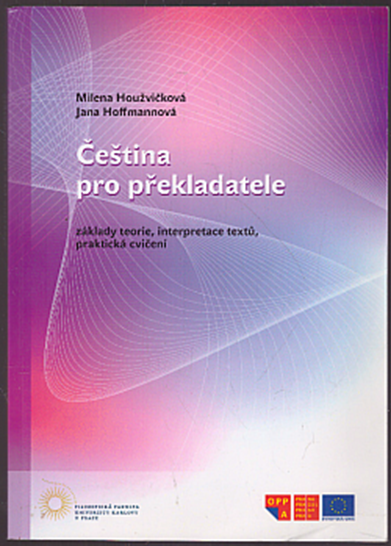